Подходы к разработке методики оценки эффективности государственных программ поддержки некоммерческих организаций



М.Н. Громова, И.В. Мерсиянова
Увеличение поддержки социально ориентированных
некоммерческих организаций
9,3 млрд. руб.
8,3 млрд. руб.
5 млрд. руб.
3,9 млрд. руб.
4,8 млрд. руб.
+ с 2014 г. межнациональные отношения
Классификация программ поддержки НКО
по уровню субъектов поддержки (федеральные органы власти, органы власти региона, органы местного самоуправления)
по механизму поддержки (конкурсы на получение субсидий, целевое внеконкурсное финансирование – адресная поддержка по заявочному принципу)
по виду поддержки (финансовая, имущественная, информационно-консультационная и др.)
по специфике получателя поддержки (направление деятельности, организационно-правовая форма и др.)
Государственная программа Российской Федерации
- документ, определяющий цель, задачи, результаты, основные направления и инструменты государственной политики, направленные на достижение целей и реализацию государственных приоритетов, крупномасштабных мероприятий общенационального или международного значения, в установленные сроки

содержит следующие компоненты:
цель и задачи программы
набор мероприятий программы
описание основных ожидаемых конечных результатов программы
набор целевых показателей (индикаторов)
методику оценки эффективности данной программы
сроки и этапы реализации программы
Количество региональных программ поддержки
социально ориентированных некоммерческих организаций
Виды оценки, используемые на разных стадиях жизненного цикла программы
Методика оценки эффективности государственных программ поддержки некоммерческих организаций
I раздел методики оценивает программу на стадии разработки и принятия программы – оценка структурных элементов текстовой части программы на предмет того, насколько четко и ясно они сформулированы, логически связаны между собой.
Основными оцениваемыми элементами являются: цель, задачи, мероприятия программы, целевые показатели, распределение средств поддержки, открытость и прозрачность программы.
Применим для всех форм государственной поддержки некоммерческих организаций, являющихся государственными программами федерального, регионального и муниципального уровней
II раздел методики – оценка программы на стадии реализации. Критерии, содержащиеся в этом разделе, универсальны для оценки всех форм государственной поддержки: для государственных программ и для механизмов поддержки некоммерческих организаций, не являющихся государственными программами, например, для «президентских грантов». 
В рамках данного этапа производится оценка процедур предоставления субсидий, как на конкурсной основе, так и адресной, оценивается уровень открытости и прозрачности поддержки некоммерческих организаций и процедуры распределения средств
Универсален для оценки всех форм государственной поддержки
III раздел методики – оценка результативности программы. 
В рамках данного раздела оценивается процедура отчетности: наличие отчетов, открытость и доступность отчетности, общественные результаты реализации полученной субсидии или гранта, направление докладов о реализации программы поддержки некоммерческих организаций в вышестоящие органы. 
Применим для всех форм государственной поддержки некоммерческих организаций, предусматривающих процедуру отчетности
Критерии оценки эффективности государственных программ поддержки некоммерческих организаций
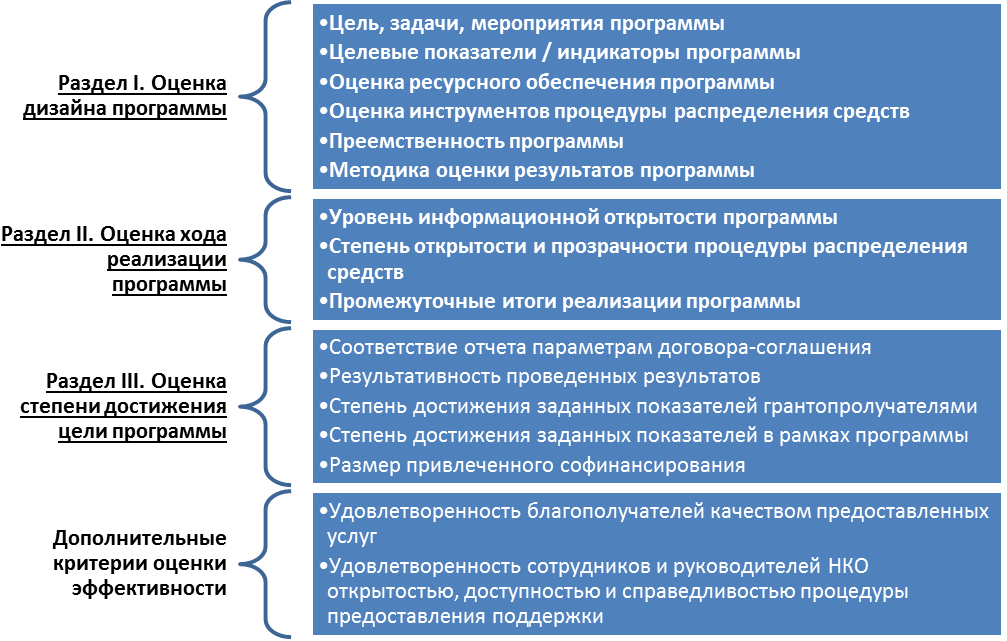 Рекомендации по проведению оценки эффективности государственных программ поддержки НКО
Параметры оценки 
К каждому критерию даются краткие определения, которые рекомендуется учесть при определении оценки по этому параметру.
Общее количество критериев оценки – 40 общих (универсальных) критериев и 2 дополнительных. 
Оценка программы по конкретному критерию сводится к выбору экспертом одного из заранее установленных вариантов ответов. 
Набор вариантов оценки унифицирован: используется 7-бальная система оценки. В списке количественных вариантов экспертной оценки определены только варианты с нечетными номерами (1, 3, 5 и 7). Наивысшая оценка (7) предполагает, что критерий дает однозначную и понятную, достаточно полную, но не избыточную картину по соответствующему вопросу. 
Значения оцениваемых показателей используются в качестве баллов, учитываемых при подсчете итоговых оценок. Эти итоговые оценки используются для общего рейтингования программ. 
Для подсчета баллов, начисляемых оцениваемой программе, используется веса критериев. Каждая итоговая оценка нормируется на 100 (0 баллов соответствует низшей оценке – 1, 100 баллов соответствует высшей оценке – 7).
Представленная методика количественной оценки по заданным критериям является гибкой, веса критериев определяются экспертным путем и могут варьироваться в зависимости, например, от приоритетов социально-экономической политики.
Рекомендации по проведению оценки эффективности государственных программ поддержки НКО
Информационная база 
тексты государственных программ 
сопутствующие нормативно-правовые акты (например, порядки конкурсного отбора) 
отчеты о реализации программ, размещенные в открытом доступе в сети Интернет
результаты опросов сторон, задействованных в реализации программы

Входные условия
Раздел I. Оценка дизайна программы
Оценивается только текст программы и тексты сопутствующих нормативно правовых актов
Раздел I. Оценка дизайна программы
Раздел II. Оценка хода реализации программы
Информационной базой для проведения оценки по данному разделу являются материалы и документы оцениваемой программы, размещенные в открытом доступе в сети Интернет, на официальных сайтах органов государственной власти
Раздел III. Оценка степени достижения цели программы
Дополнительные критерии оценки эффективности государственных программ поддержки некоммерческих организаций
Третий раздел методики может быть расширен путем проведения социологических опросов сторон, задействованных и заинтересованных в реализации программ поддержки НКО – получателей поддержки, представителей уполномоченных органов исполнительной власти субъектов Российской Федерации по поддержке НКО . Проведение анкетирования указанных респондентов позволит получить более точную и объективную информацию о реализации программы поддержки некоммерческих организаций и ее реальной эффективности.
Оценка эффективности программы
Степень эффективности программы оценивается по процентному соотношению итогового балла к максимально возможному баллу по данной программе
0% - 30%     –  неэффективная программа
31% - 50%   –  низкоэффективная программа
51% - 70%   –  средне эффективная программа
71% - 90%   –  эффективная программа
91% - 100% –  высокоэффективная программа
Апробация разработанной методики
Подпрограмма «Повышение эффективности государственной поддержки социально ориентированных некоммерческих организаций» государственной программы Российской Федерации «Социальная поддержка граждан» набрала 59,2 балла из 63 возможных (по третьему разделу оценка не проводись в виду отсутствия релевантной информации), что составляет 94%
Подпрограмма «Государственная поддержка социально ориентированных некоммерческих организаций» программы «Развитие местного самоуправления в Архангельской области и государственная поддержка социально ориентированных некоммерческих организаций» набрала 45,3 балла из 56 возможных, что составляет 81%
Подпрограмма  «Поддержка социально ориентированных некоммерческих организаций в Нижегородской области» государственной программы «Социальная поддержка граждан Нижегородской области» набрала 42,1 балла из 56 возможных, что составляет 75%
Подпрограмма  «Государственная поддержка социально ориентированных некоммерческих организаций и содействие развитию гражданского общества в Ставропольском крае» государственной программы Ставропольского края «Социальная поддержка граждан» набрала 36,3 балла из 57,96 возможных, что составляет 63%
Спасибо за внимание!
101000, Россия, Москва, Мясницкая ул., д. 20
Тел.: (495) ) 623-88-03, E-mail: imersianova@hse.ru
grans.hse.ru